Porters Generiske Strategi
Michael S
Porter
Amerikansk professor, Phd i erhvervsøkonomi
f. 1947
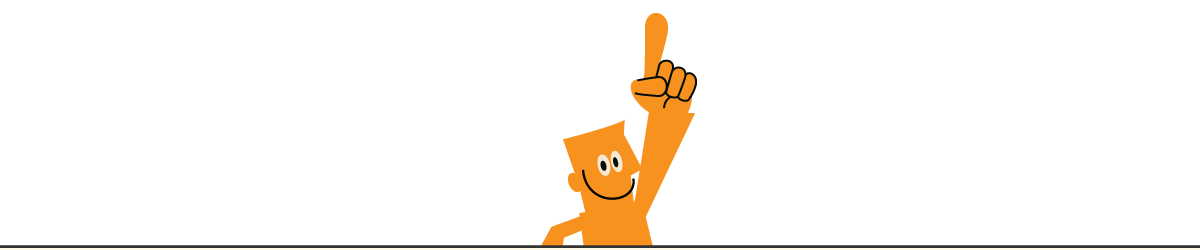 KONKURRENCEFORDEL
Lavere omkostninger
Differentiering
Hele
markedet
MARKEDET
Mindre del
af markedet
[Speaker Notes: Figuren har to overordnede inddelinger]
Mere om emnet på: 



www.ForklarMigLige.dk
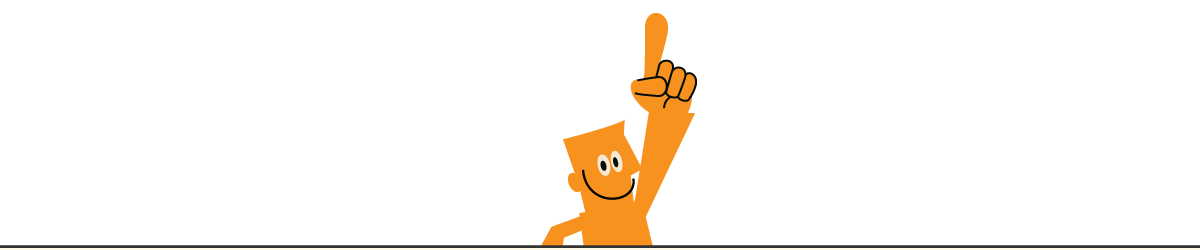